Geometrik Jeodezi4
12.10.2020
1
Elipsoid Yüzeyinde Bazı Büyüklükler – Meridyen Yayının Uzunluğu
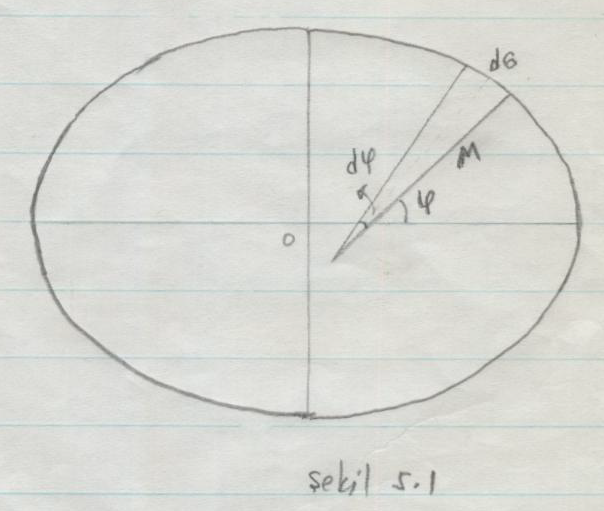 12.10.2020
2
Elipsoid Yüzeyinde Bazı Büyüklükler – Meridyen Yayının Uzunluğu
3
12.10.2020
Elipsoid Yüzeyinde Bazı Büyüklükler – Meridyen Yayının Uzunluğu
12.10.2020
4
Elipsoid Yüzeyinde Bazı Büyüklükler – Meridyen Yayının Uzunluğu
12.10.2020
5
Elipsoid Yüzeyinde Bazı Büyüklükler – Meridyen Yayının Uzunluğu
12.10.2020
6
Elipsoid Yüzeyinde Bazı Büyüklükler – Meridyen Yayının Uzunluğu
12.10.2020
7
Elipsoid Yüzeyinde Bazı Büyüklükler – Meridyen Yayının Uzunluğu
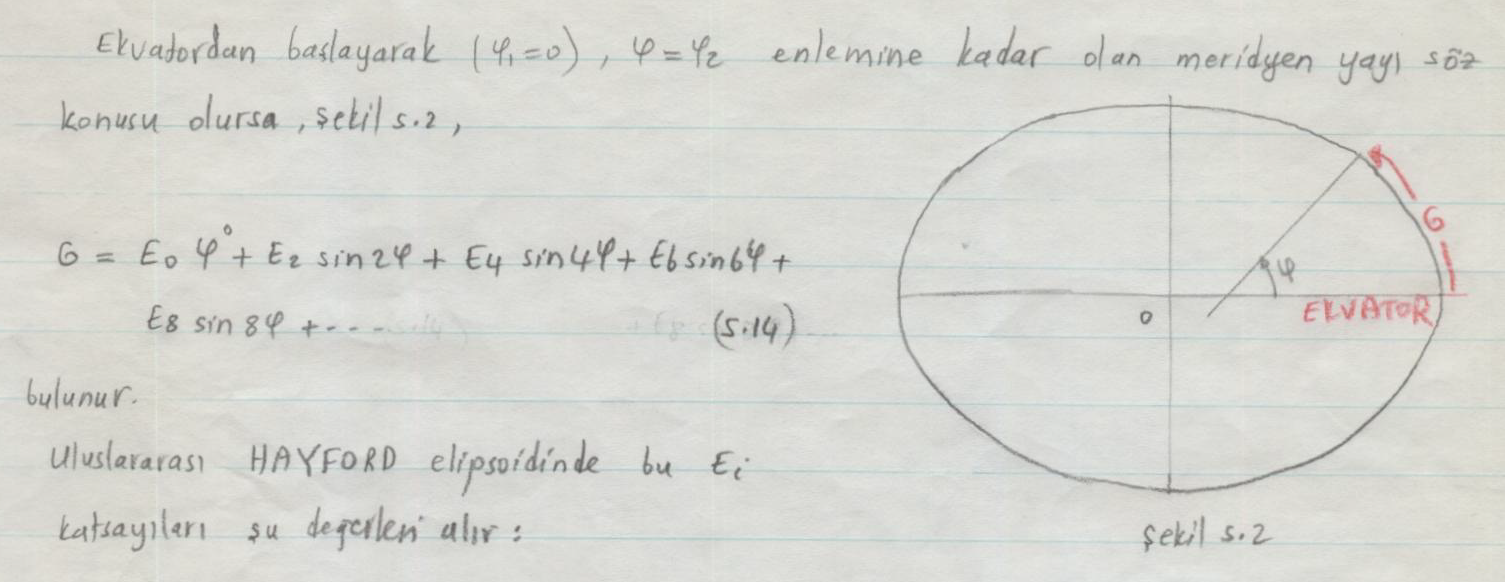 12.10.2020
8
Elipsoid Yüzeyinde Bazı Büyüklükler – Meridyen Yayının Uzunluğu
12.10.2020
9
Elipsoid Yüzeyinde Bazı Büyüklükler – Meridyen Yayı Verilmişken Enlemin Bulunması
G meridyen yay uzunluğu (ekvatordan φ enlemine kadar) verildiğinde φ enleminin bulunması;
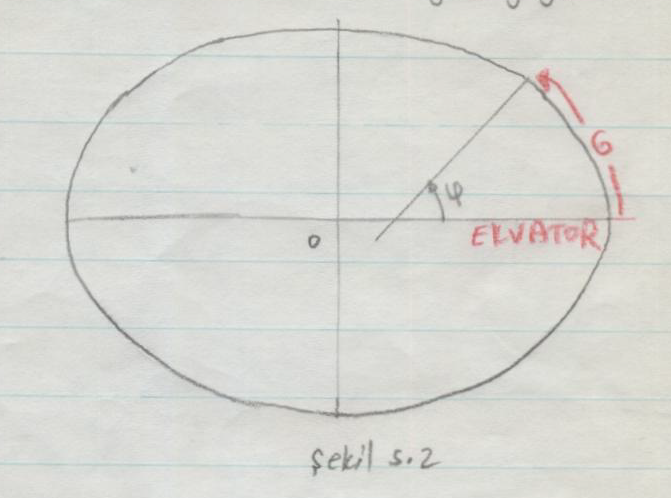 12.10.2020
10
Elipsoid Yüzeyinde Bazı Büyüklükler – Meridyen Yayı Verilmişken Enlemin Bulunması
12.10.2020
11
Elipsoid Yüzeyinde Bazı Büyüklükler – Meridyen Yayı Verilmişken Enlemin Bulunması
12.10.2020
12
Elipsoid Yüzeyinde Bazı Büyüklükler – Küçük Meridyen Yaylarının Hesabı
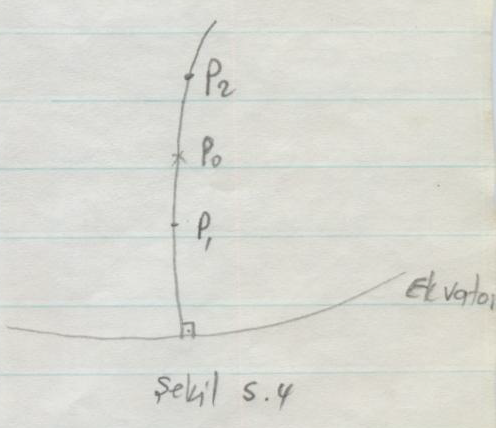 Genel olarak 1o veya 1g ‘ dan küçük yaylar küçük meridyen yaylarıdır. 
Böyle bir yayın güney ucu P1, kuzey ucu P2 enlemleri de φ1 φ2 olsun. G12 meridyen yay uzunluğu aşağıdaki gibi hesaplanabilir:
12.10.2020
13
Elipsoid Yüzeyinde Bazı Büyüklükler – Paralel Daire Yayının Uzunluğu
Paralel daire yaylarının uzunluklarını hesaplayabilmek için, bunların yarıçapları ile yayın karşısındaki merkez açının bilinmesi gerekir.
P noktasından geçen paralel dairenin yarıçapı;                 olduğuna göre, Δλ=λP-λQ  boylam farkına karşılık gelen paralel daire yayı uzunluğu
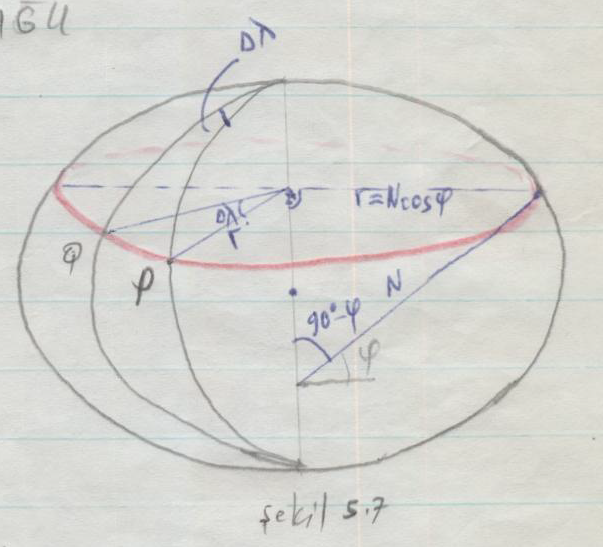 12.10.2020
14
Elipsoid Yüzeyinde Bazı Büyüklükler – Elipsoid Yüzünde Alan Hesapları (İki Paralel Daire Arasında Kalan Alanın Hesabı)
Birbirine sonsuz yakın iki paralel daire ile iki meridyen alalım. Bunların kesişmesi ile oluşan ABCD=df diferansiyel alanı



elde edilir. Her iki tarafın integrali alınırsa, iki paralel daire ile iki meridyen dairesi arasındaki alan bulunur.
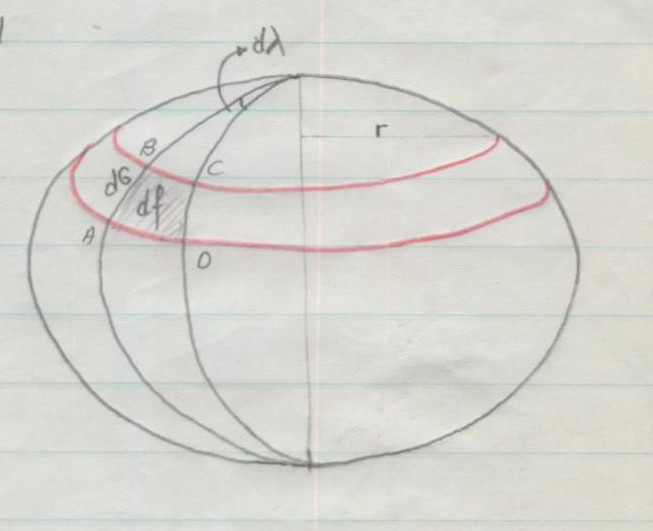 12.10.2020
15
Elipsoid Yüzeyinde Bazı Büyüklükler – Elipsoid Yüzünde Alan Hesapları (İki Paralel Daire Arasında Kalan Alanın Hesabı)
12.10.2020
16
Elipsoid Yüzeyinde Bazı Büyüklükler – Elipsoid Yüzünde Alan Hesapları (İki Paralel Daire Arasında Kalan Alanın Hesabı)
12.10.2020
17
Elipsoid Yüzeyinde Bazı Büyüklükler – Elipsoid Yüzünde Alan Hesapları (İki Paralel Daire Arasında Kalan Alanın Hesabı)
12.10.2020
18
Elipsoid Yüzeyinde Bazı Büyüklükler – Elipsoid Yüzünde Alan Hesapları (Meridyen ve Paralel Daireleriyle Sınırlandırılmış Alanın Hesabı)
12.10.2020
19
Elipsoid Yüzeyinde Bazı Büyüklükler – Elipsoid Yüzünde Alan Hesapları (Meridyen ve Paralel Daireleriyle Sınırlandırılmış Alanın Hesabı)
12.10.2020
20